James Bond – None contact fighting scene – Lesson 4
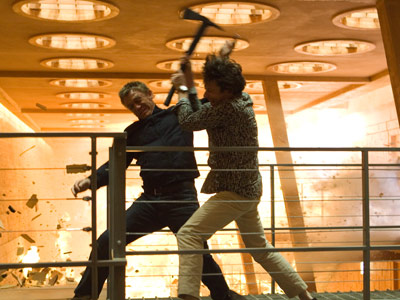 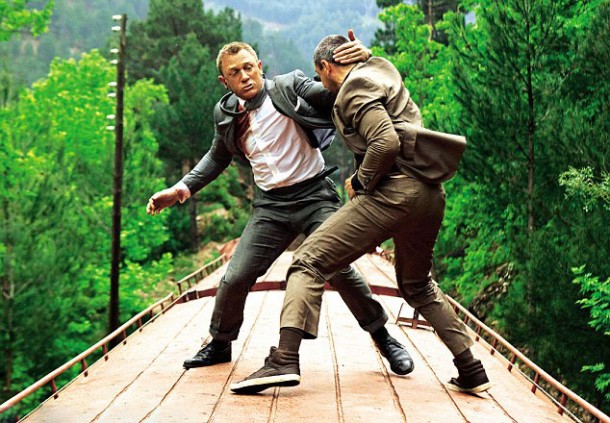 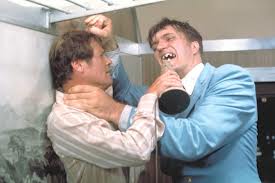 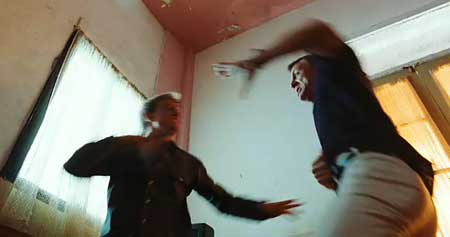 L.O: pupils will be able to create a basic combat scene with NO contact.  

All (3b,3a,4c): to get the basic ginga movement most of the time.

Most(4b): to get the advance ginga movement all of the time and add in slight attacking and defending movements.

Some(4a,5c,5b): to be able to do an advance ginga movement with hand and body position and add complex movements in your scene.
Basic steps 
http://www.youtube.com/watch?v=WV-Sf5-aCcc 

Attacks and defence 
http://www.youtube.com/watch?v=9K0Td7jIYlw&feature=fvwrel
Capoeira – Movements
Stepping on a box
L.O: pupils will be able to create a basic combat scene with NO contact.  

All (3b,3a,4c): to get the basic ginga movement most of the time.

Most(4b): to get the advance ginga movement all of the time and add in slight attacking and defending movements.

Some(4a,5c,5b): to be able to do an advance ginga movement with hand and body position and add complex movements in your scene.